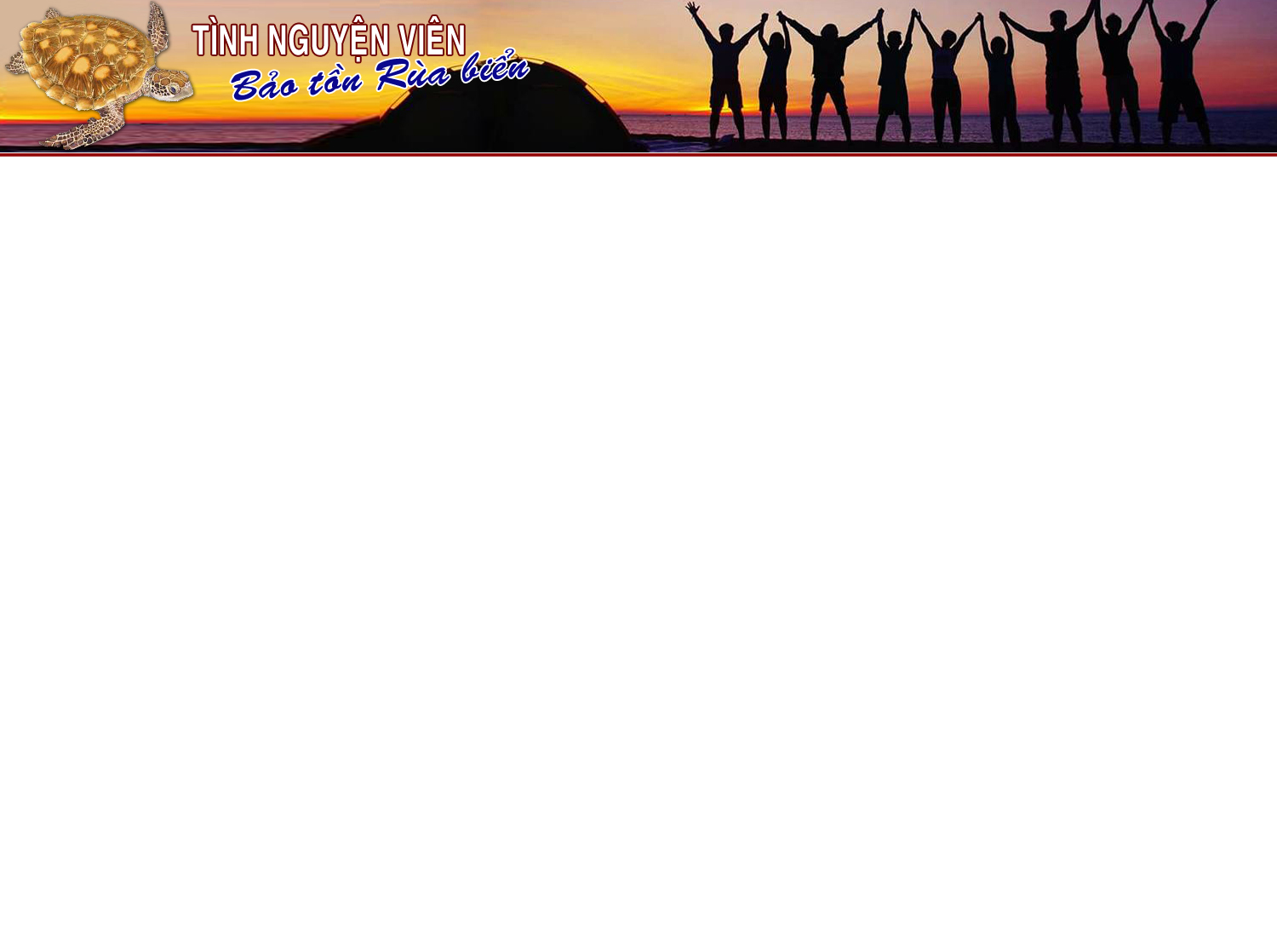 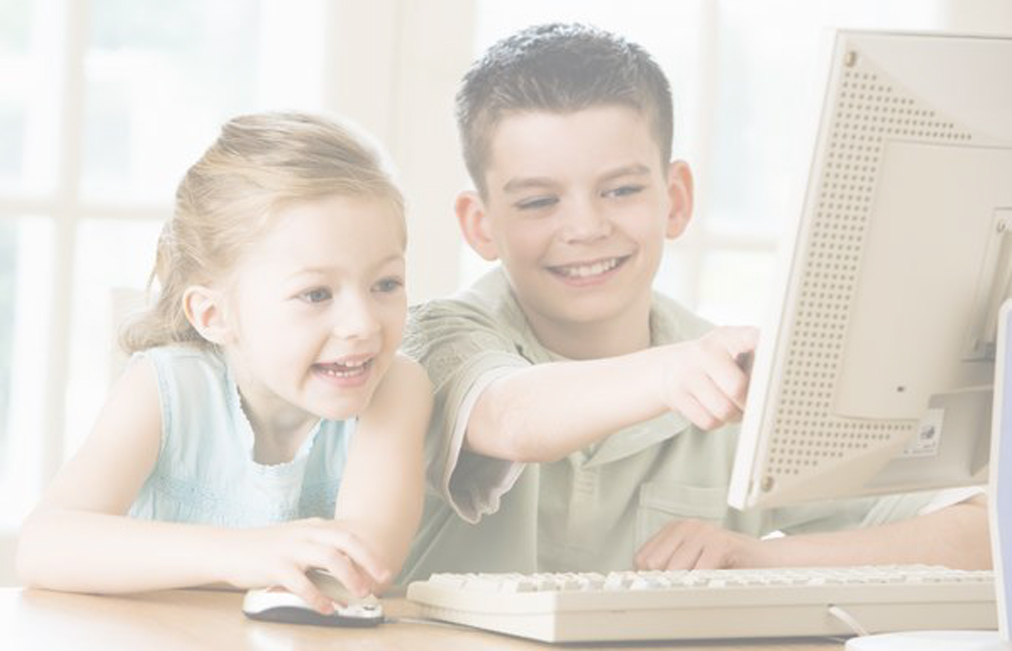 TIN HỌC CƠ BẢN - BÀI VIII
INTERNET
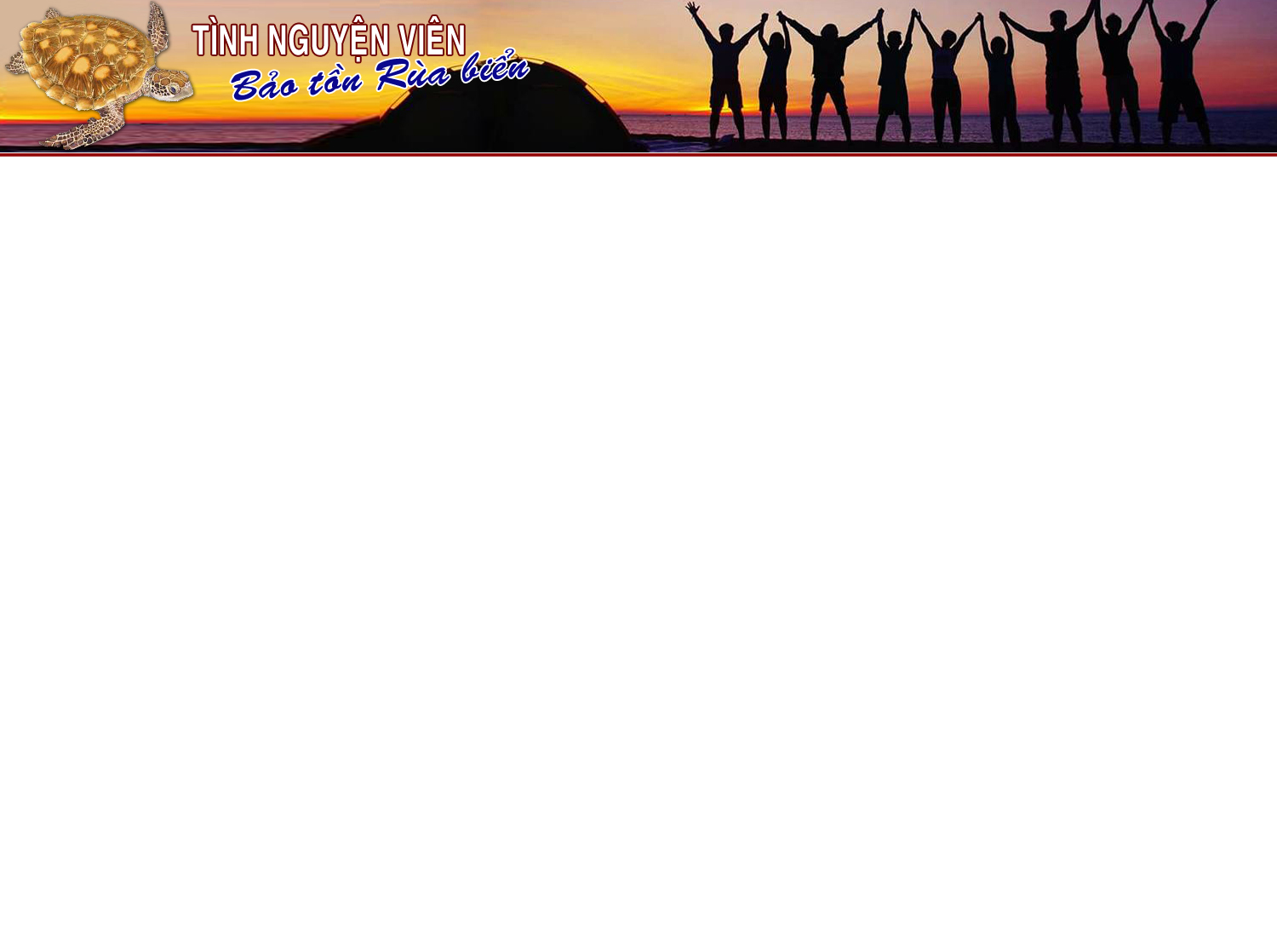 INTERNET
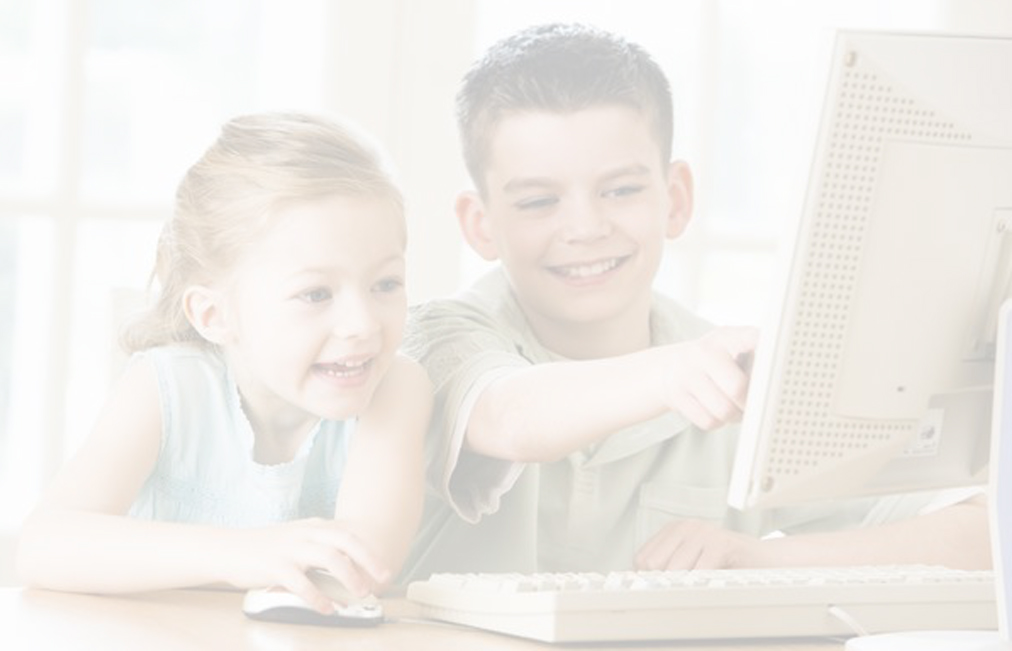 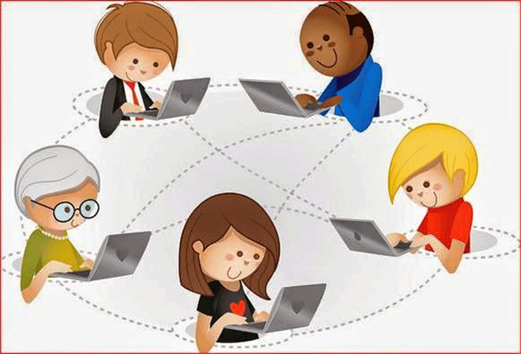 Internet là một mạng các máy vi tính trên thế giới liên kết với nhau, trao đổi thông tin được với nhau.
Một số máy vi tính đặc biệt (máy chủ) dùng để chứa các website, nơi chứa các thông tin cho người khác tìm đọc.
Ví dụ:
Website sinh vật rừng Việt Nam http://www.vncreatures.net
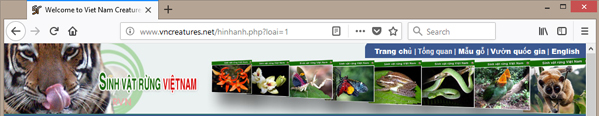 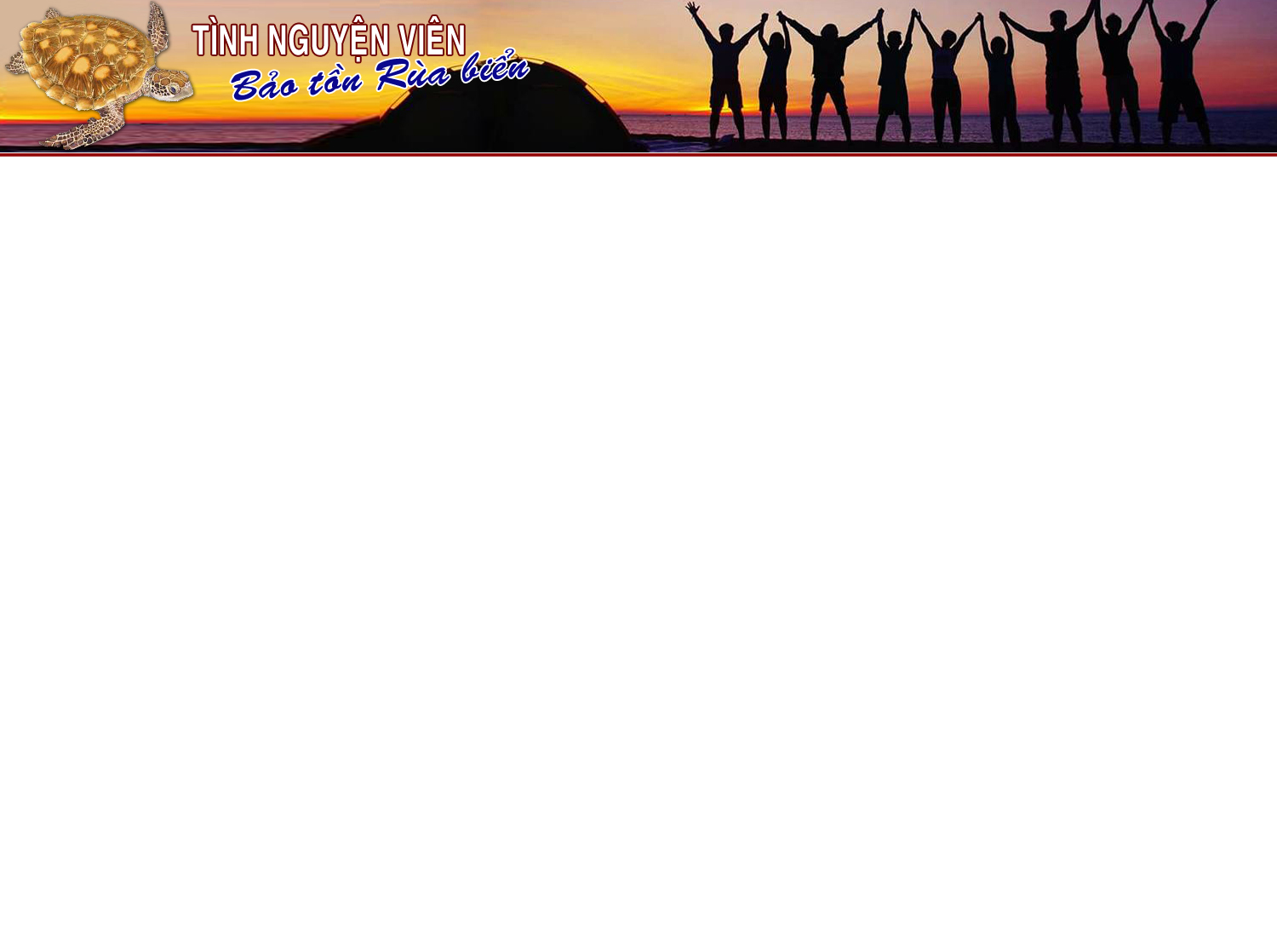 INTERNET
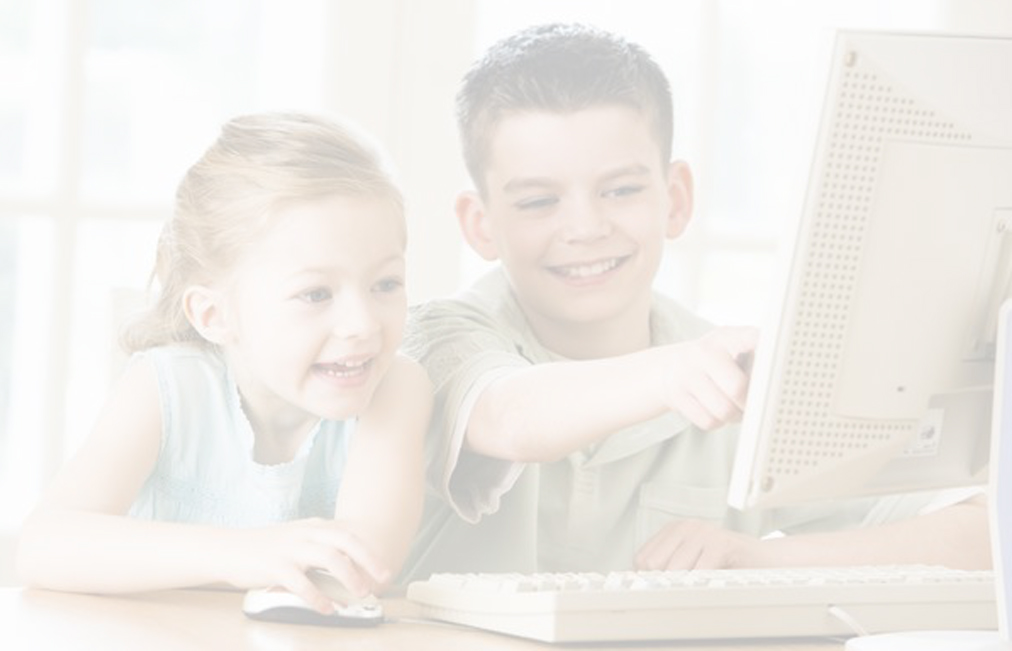 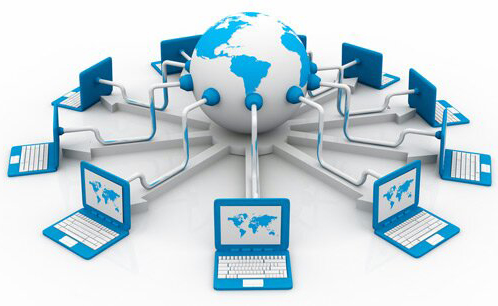 Để truy cập Internet, ta cần:
Máy vi tính nối mạng (wifi hoặc dây)
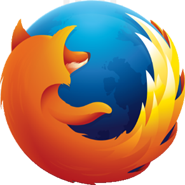 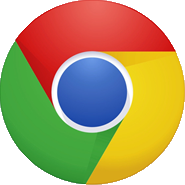 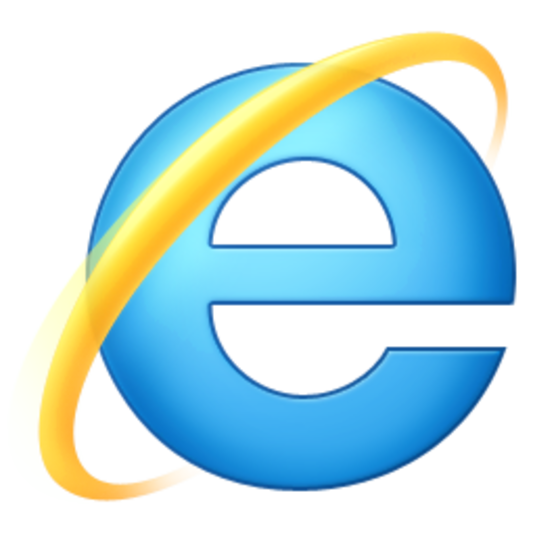 Phần mềm gọi là trình duyệt.
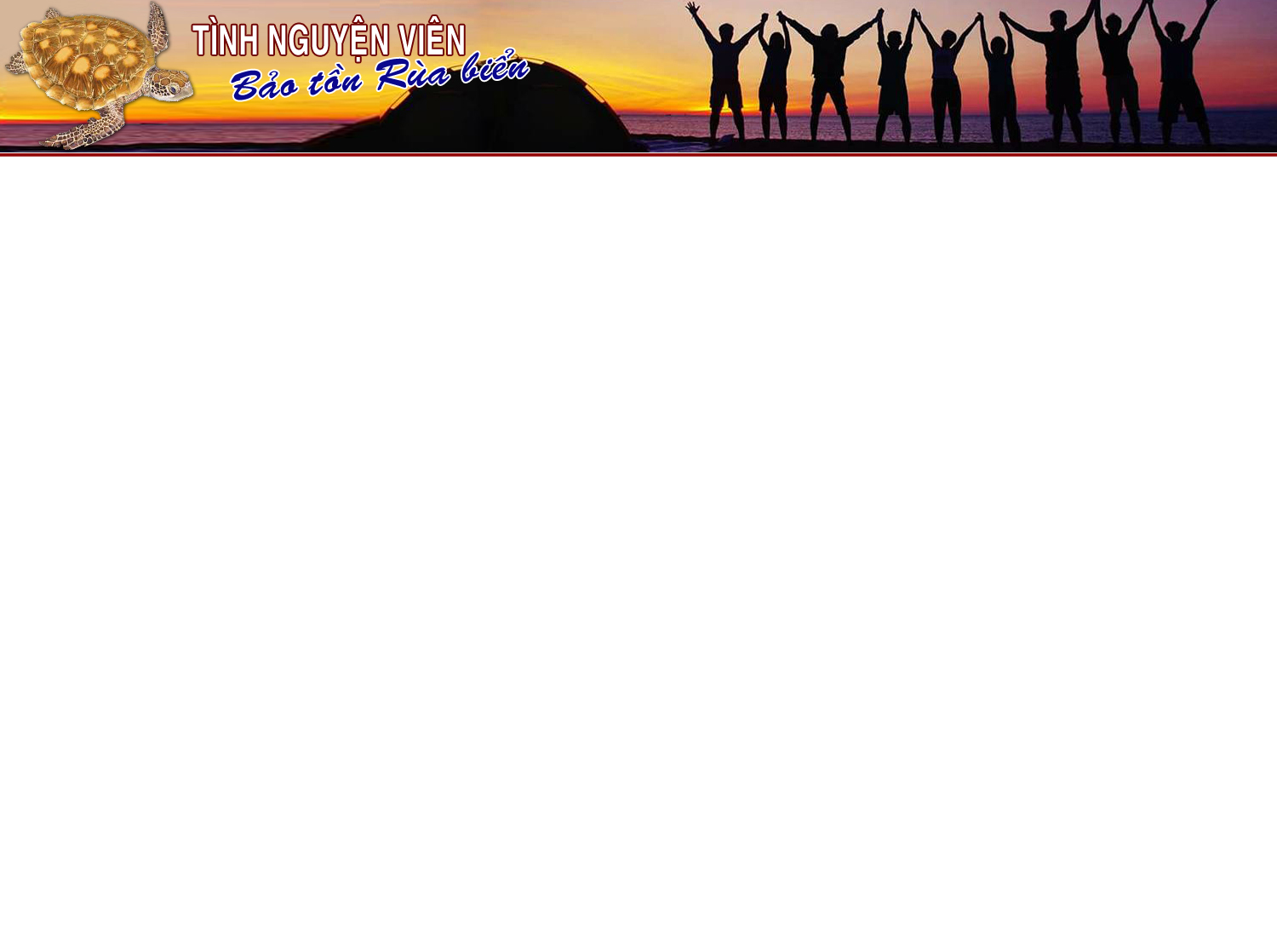 TRUY CẬP INTERNET
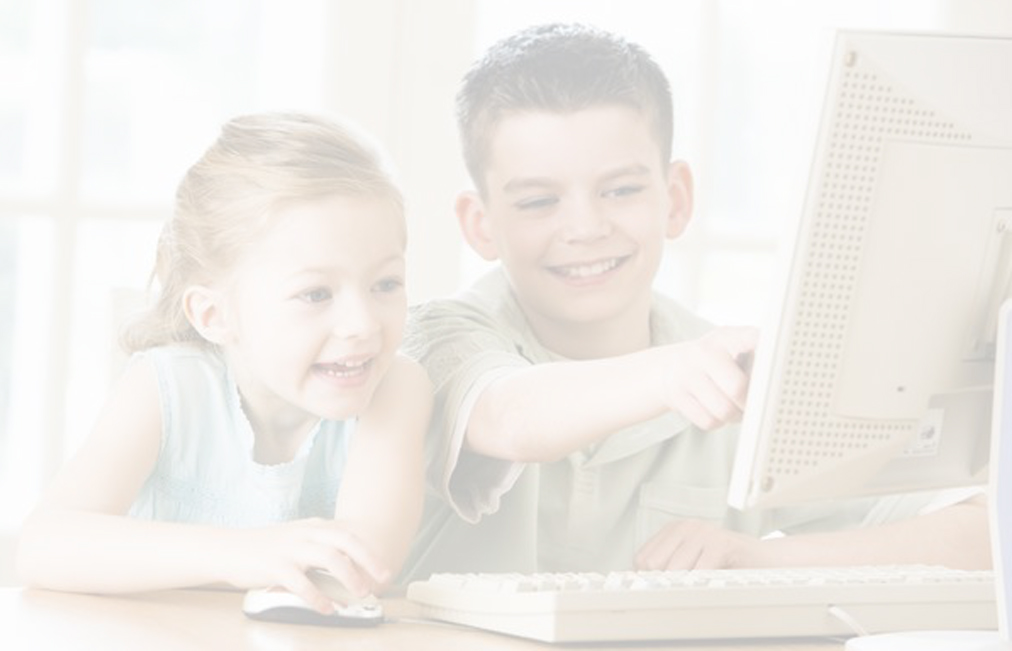 Hãy tìm MỘT trong những biểu tượng này trên desktop
Bấm chuột vào và gõ Enter
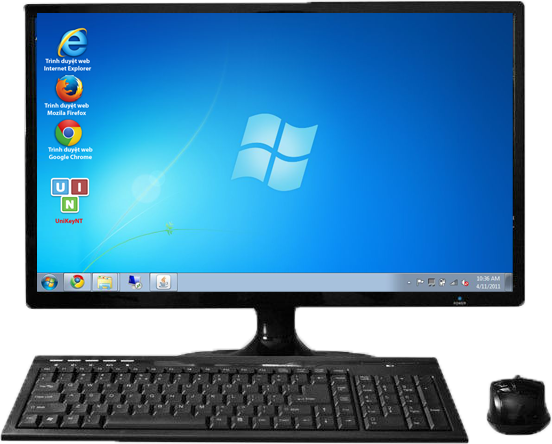 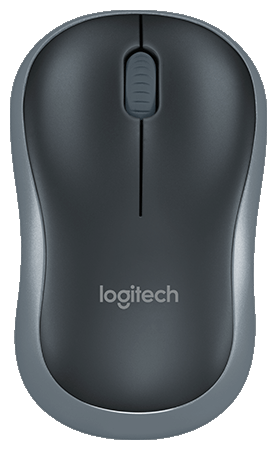 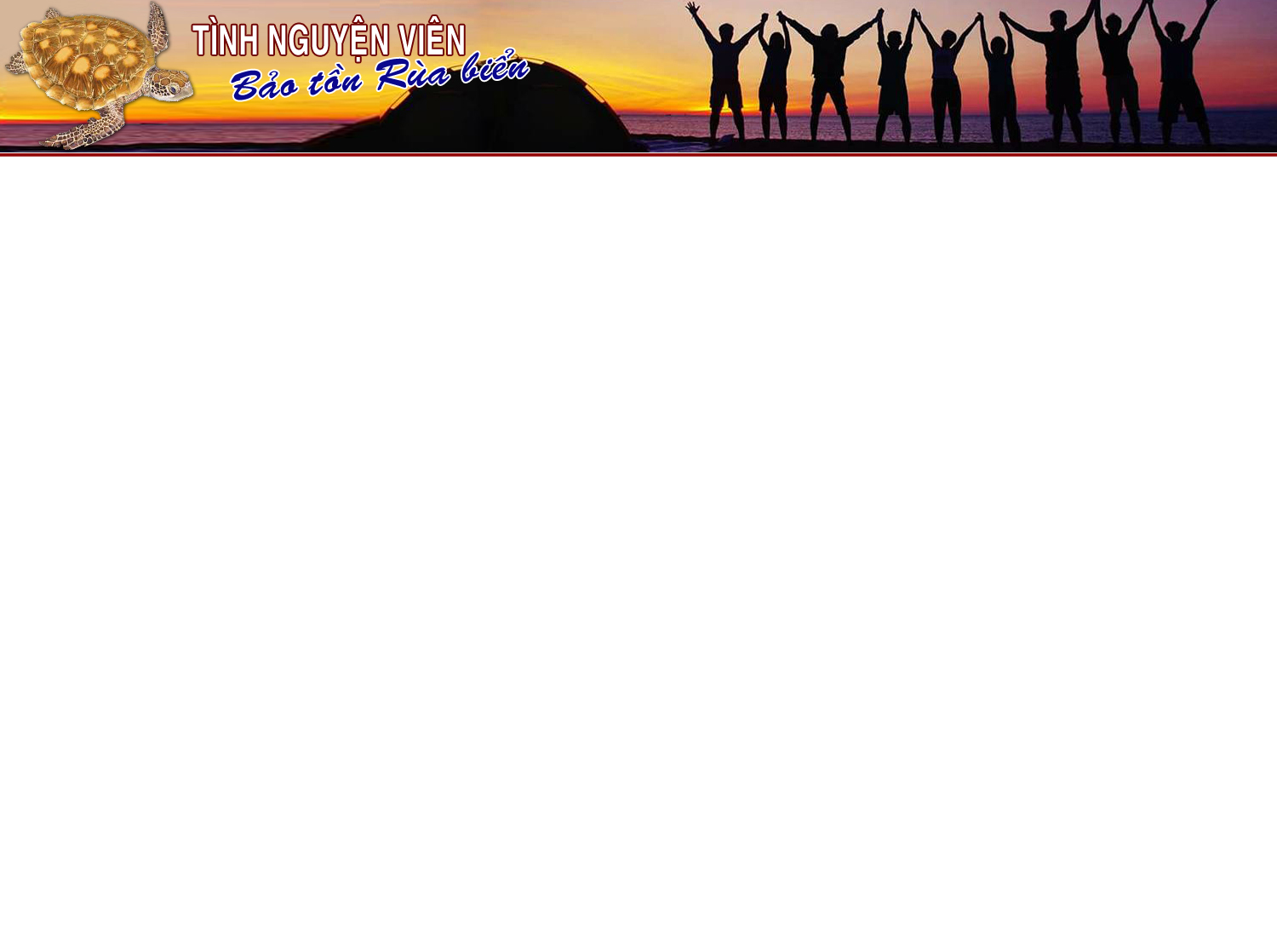 TRUY CẬP INTERNET
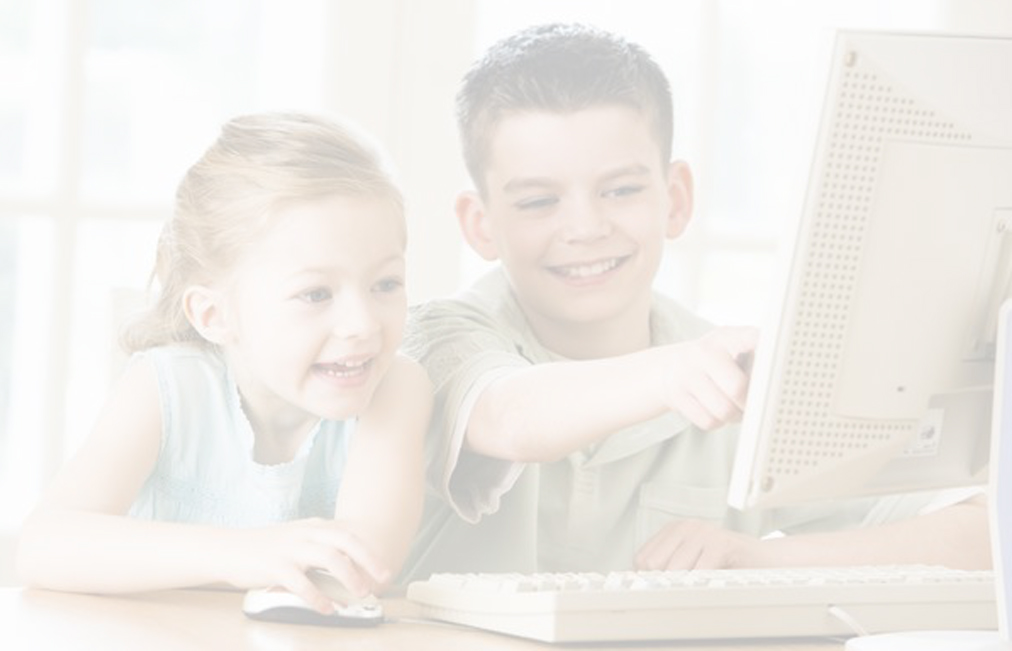 Gõ địa chỉ này vào đây
www.vncreatures.net
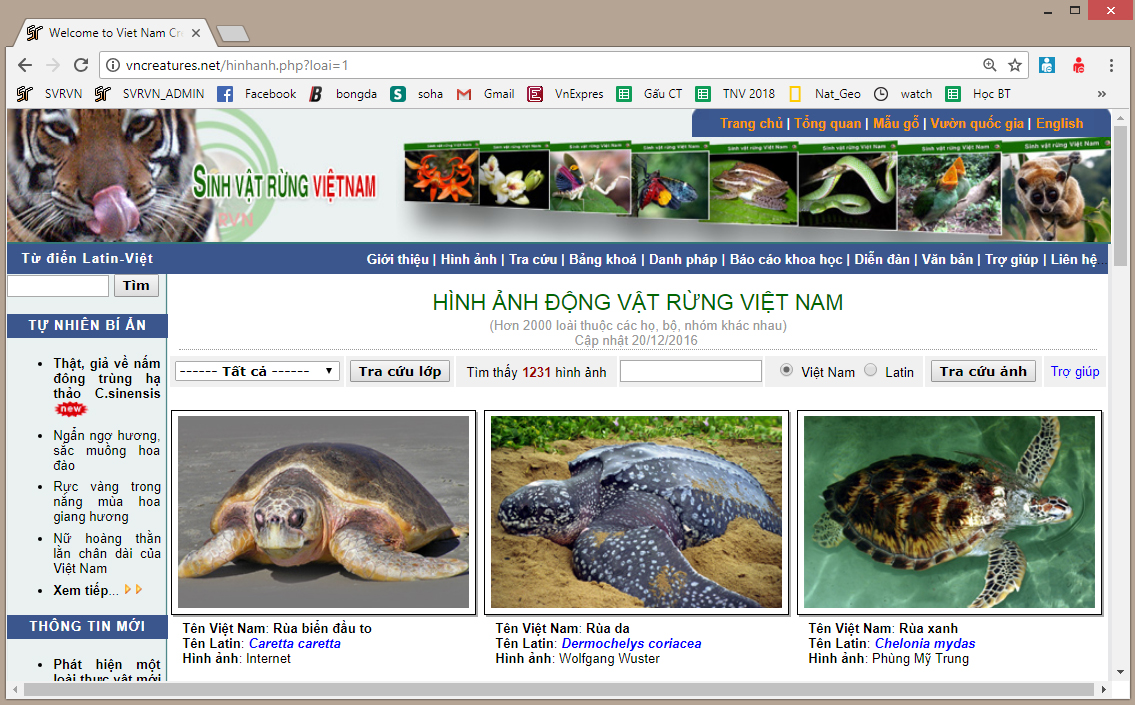 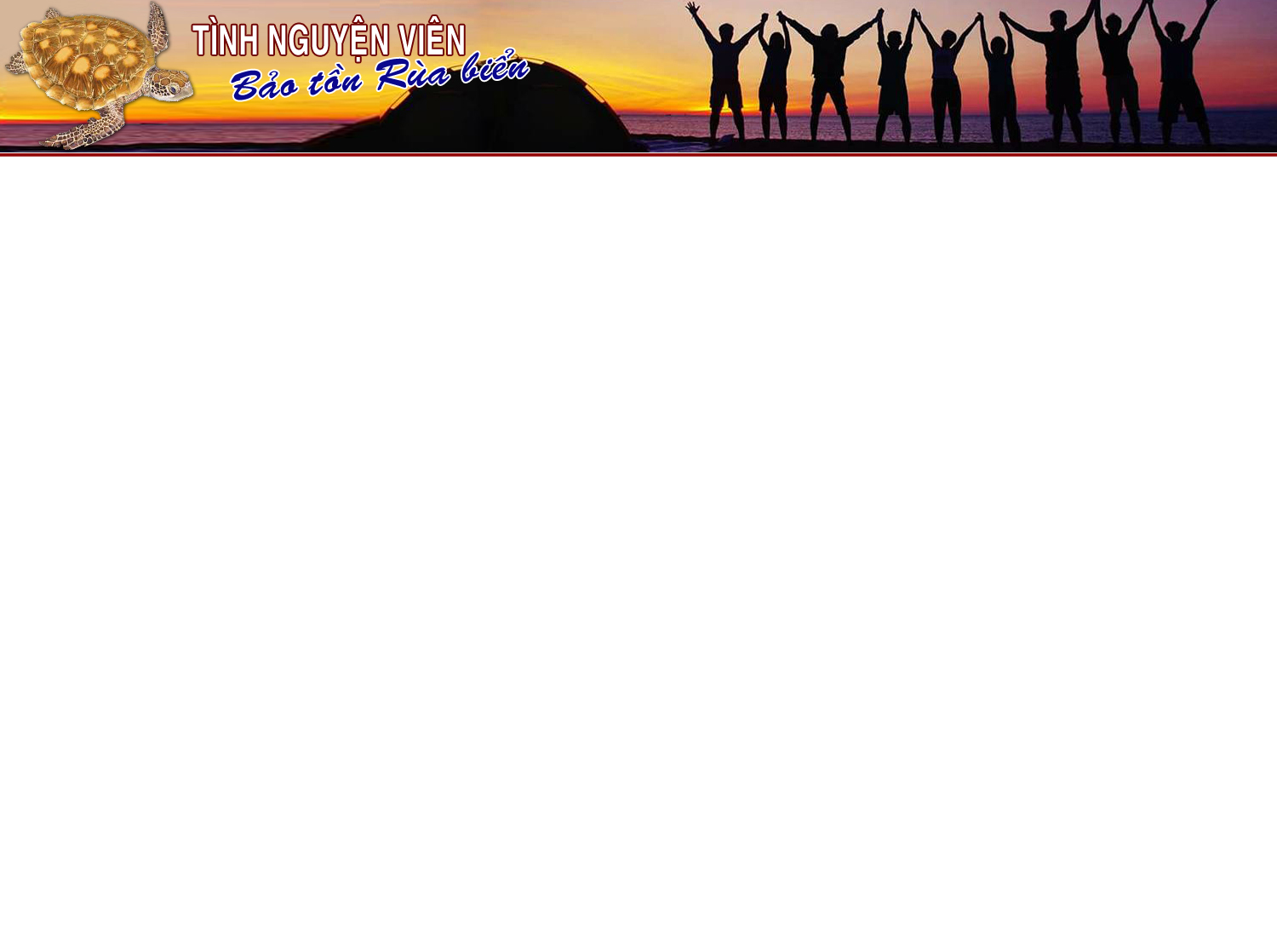 TÌM KIẾM TRÊN INTERNET
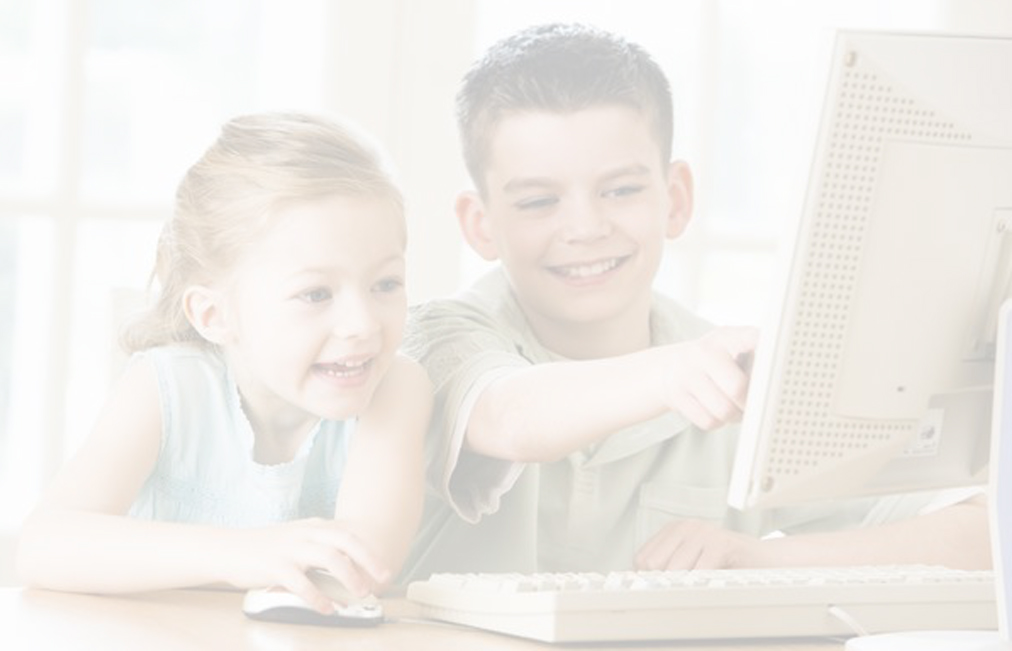 Google Tìm kiếm là dịch vụ cung cấp chính và quan trọng nhất của công ty Google. Dịch vụ này cho phép người truy cập tìm kiếm thông tin trên Internet, bao gồm các trang Web, hình ảnh & nhiều thông tin khác.
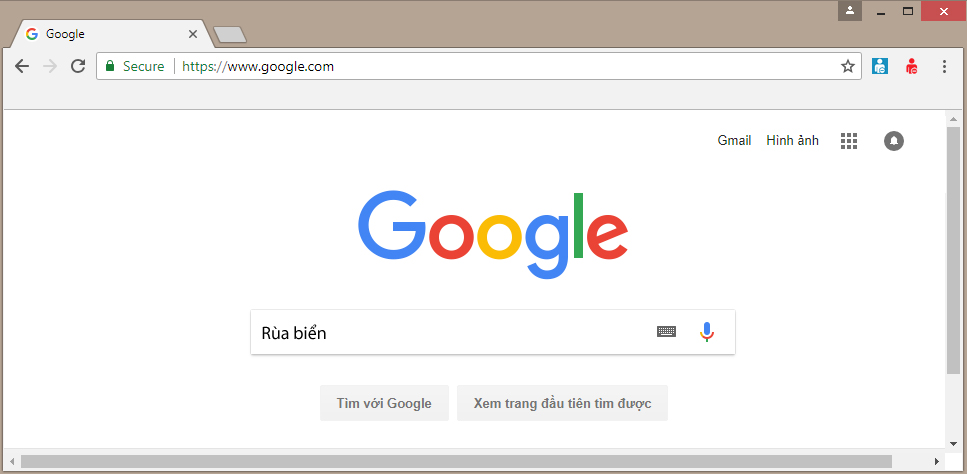 Bấm chuột vào ô này  và nhập thông tin rồi gõ Enter
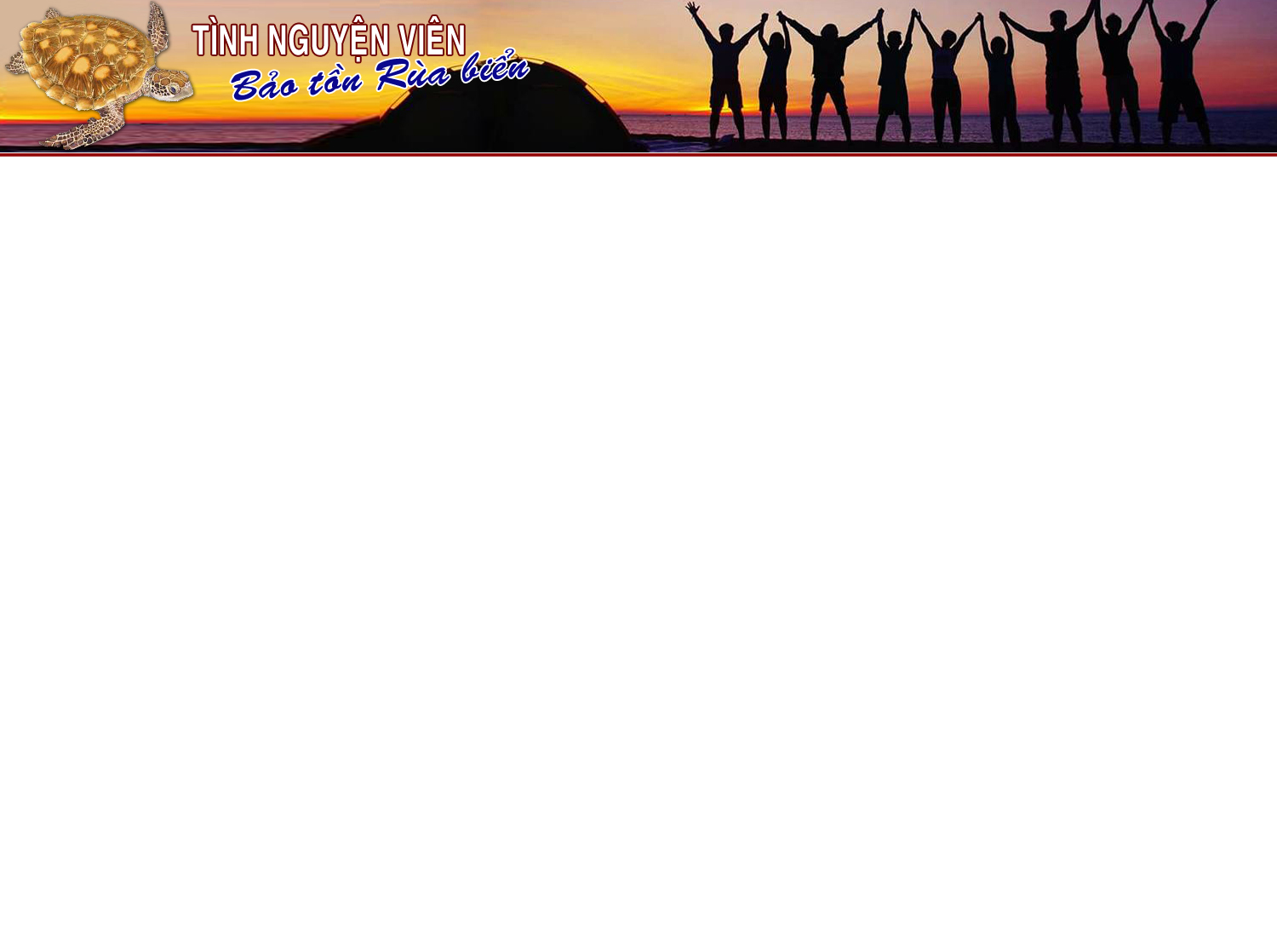 GOOGLE TÌM KIẾM TRÊN INTERNET
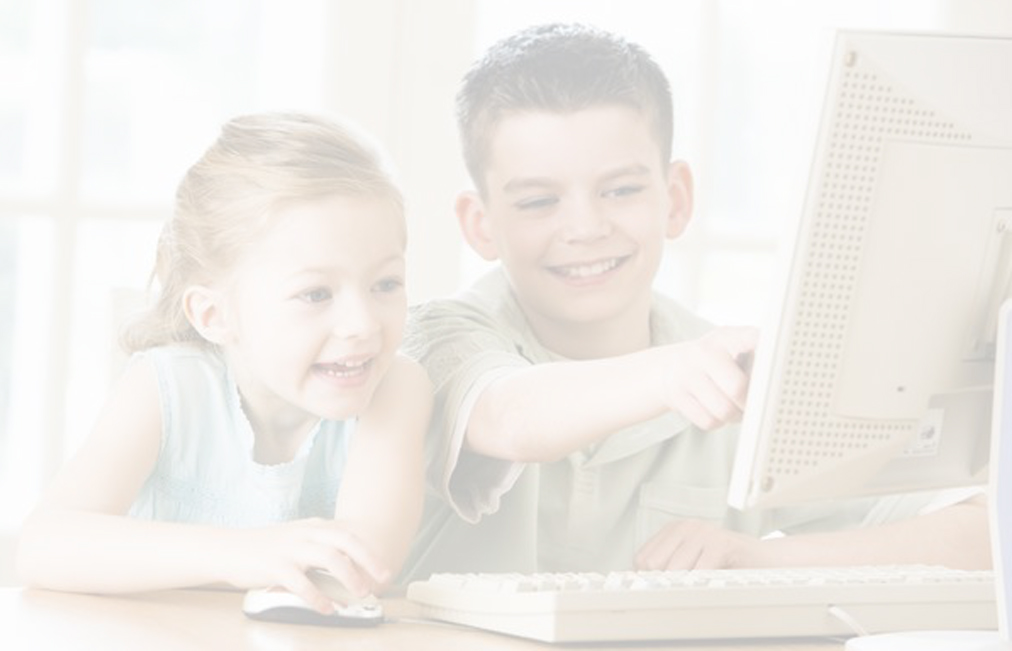 Xem Tất cả những thông tin về Rùa biển
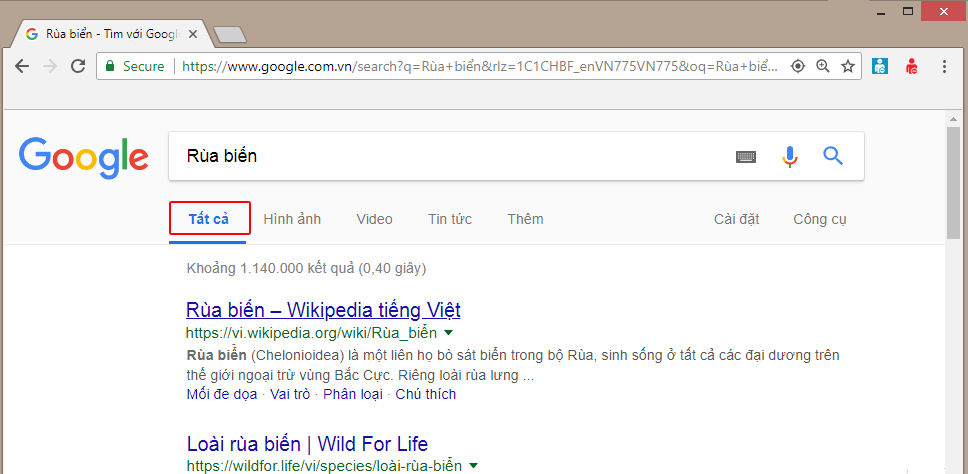 Bấm chuột vào đây để xem Thông tin
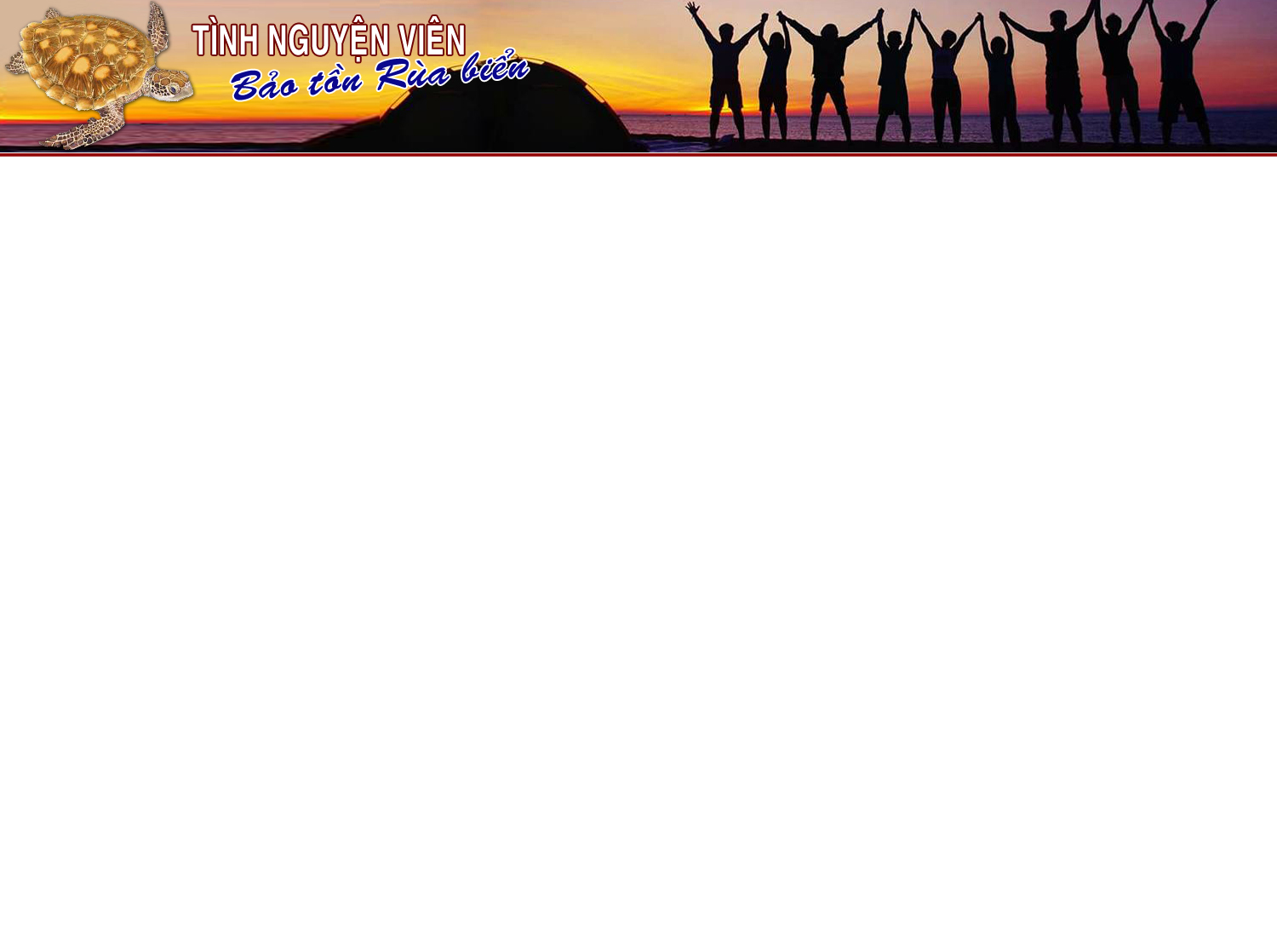 GOOGLE TÌM KIẾM TRÊN INTERNET
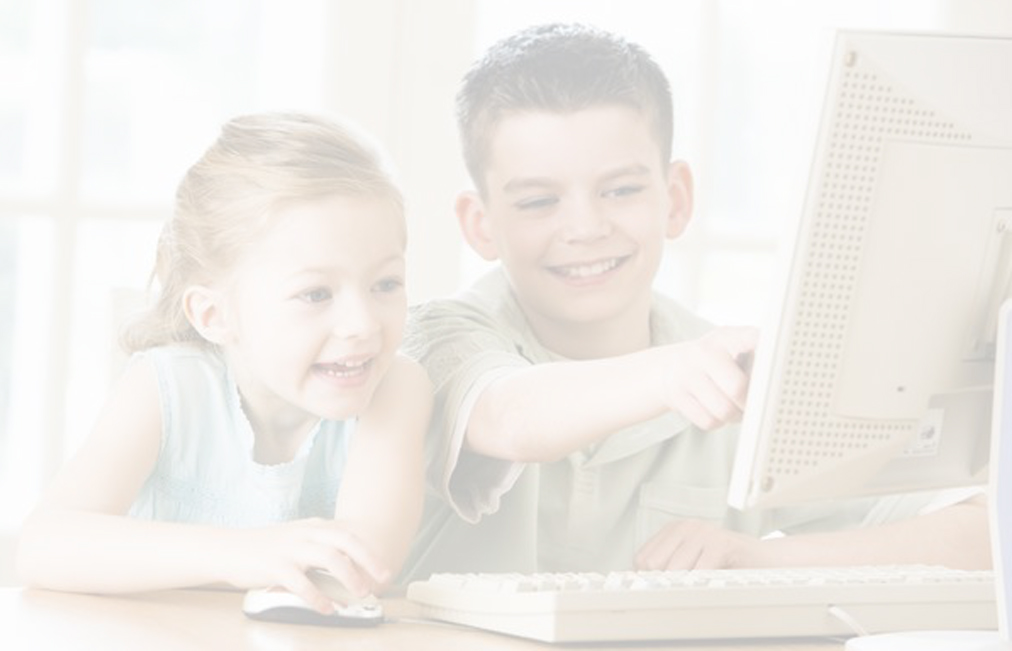 Xem Hình ảnh về Rùa biển
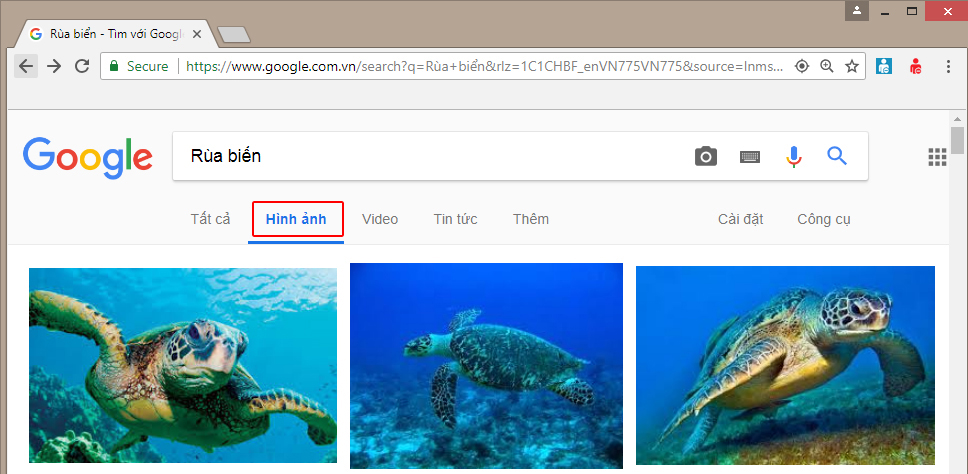 Bấm chuột vào đây để xem Hình ảnh
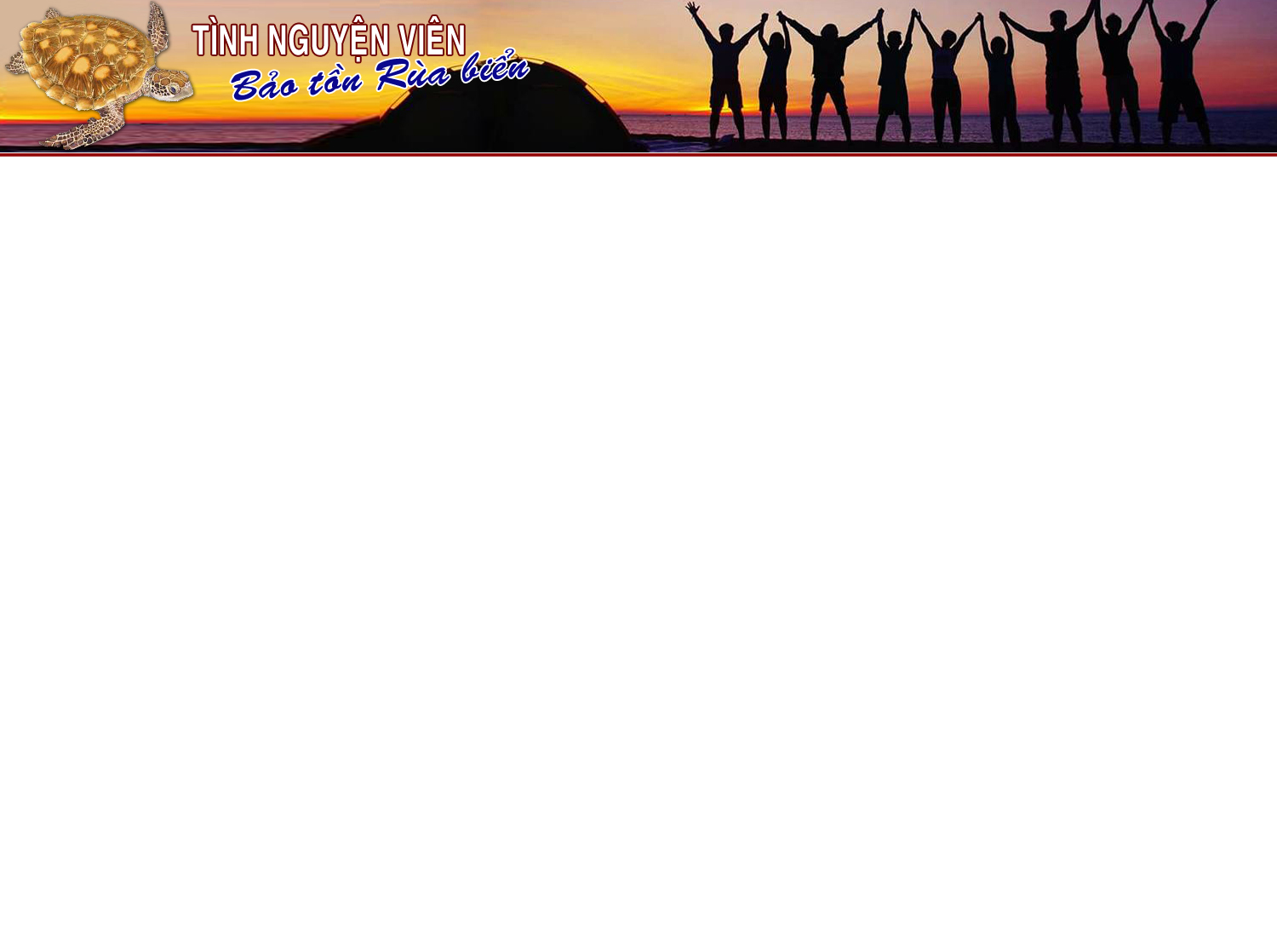 GOOGLE TÌM KIẾM TRÊN INTERNET
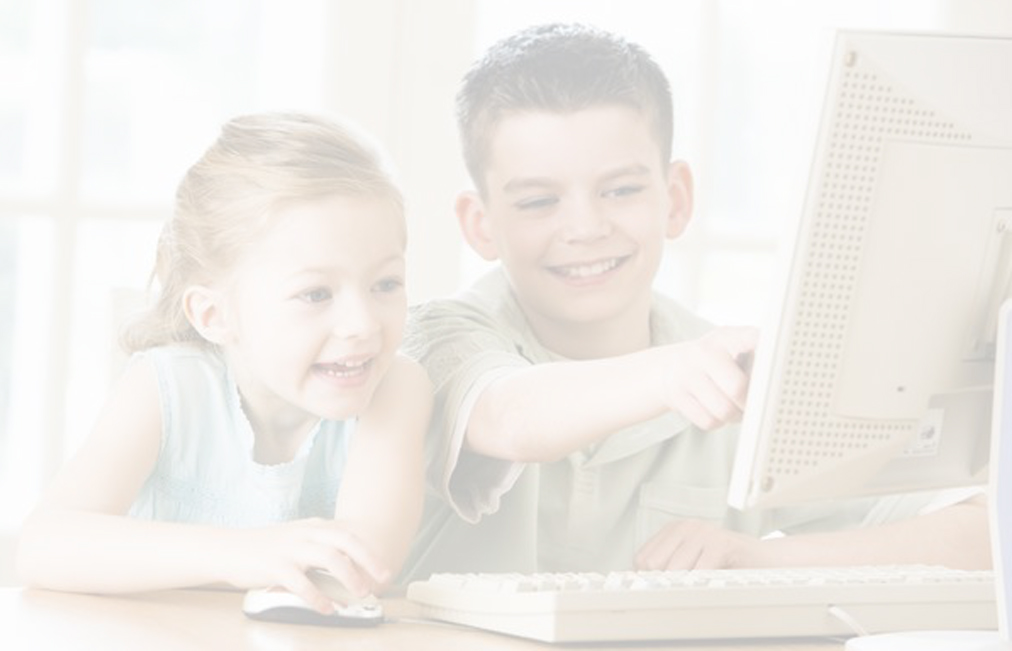 Xem Video về Rùa biển
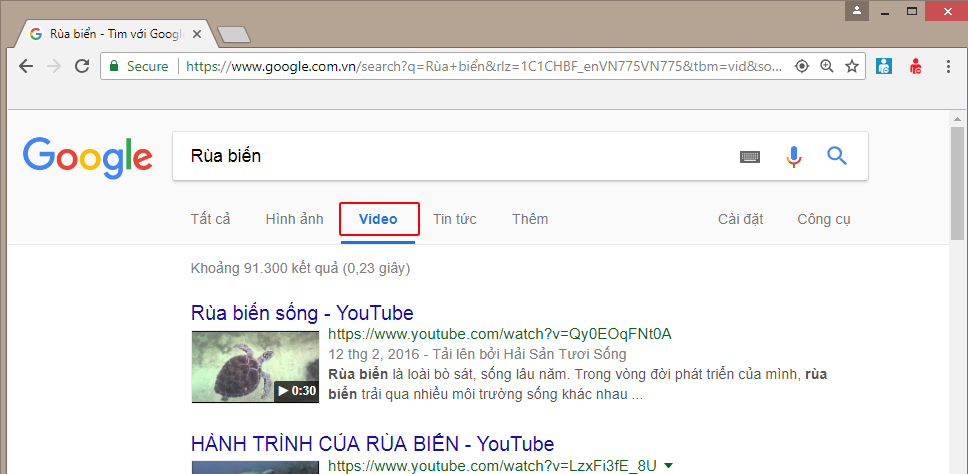 Bấm chuột vào đây để xem Video
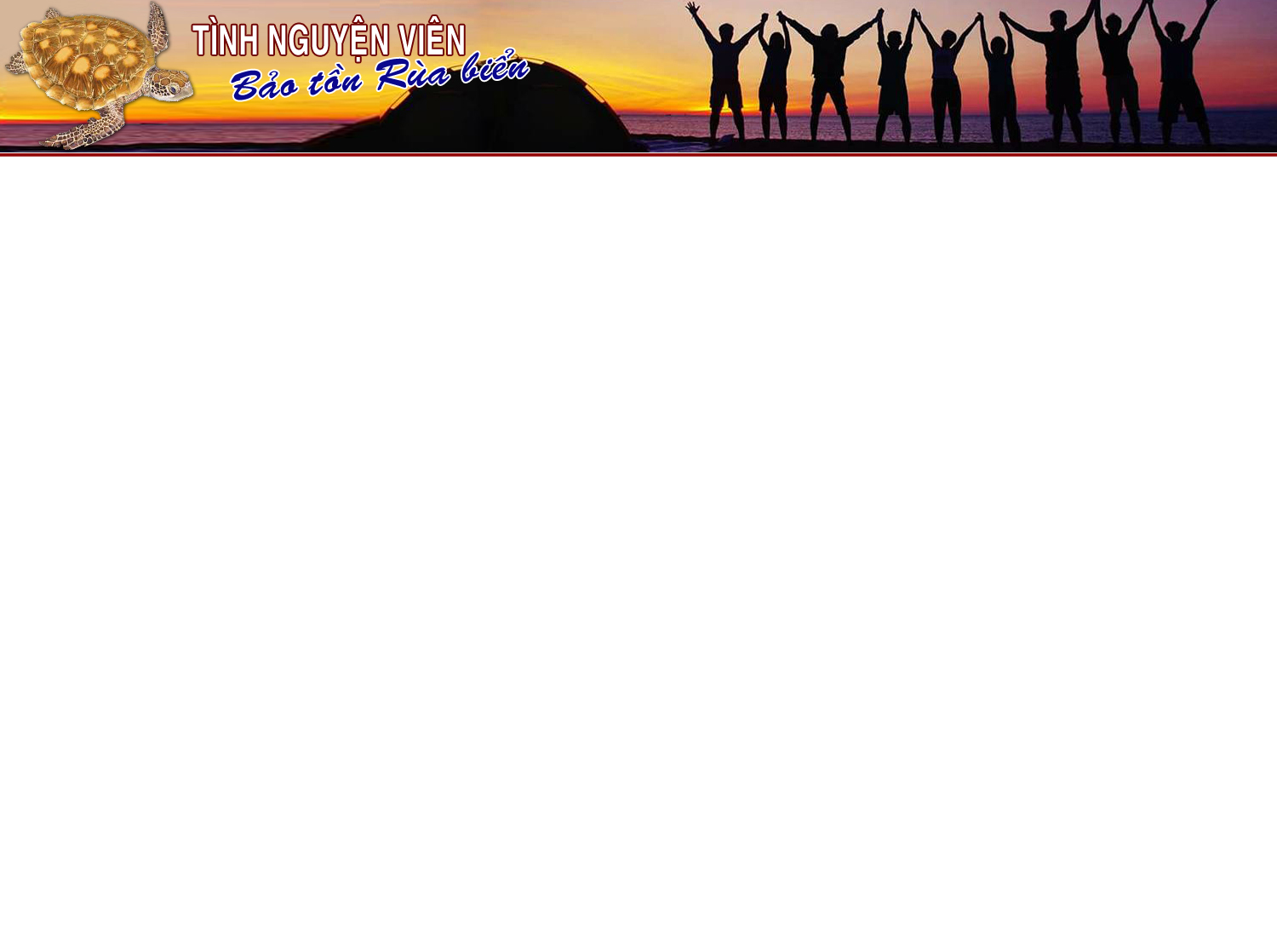 GOOGLE TÌM KIẾM TRÊN INTERNET
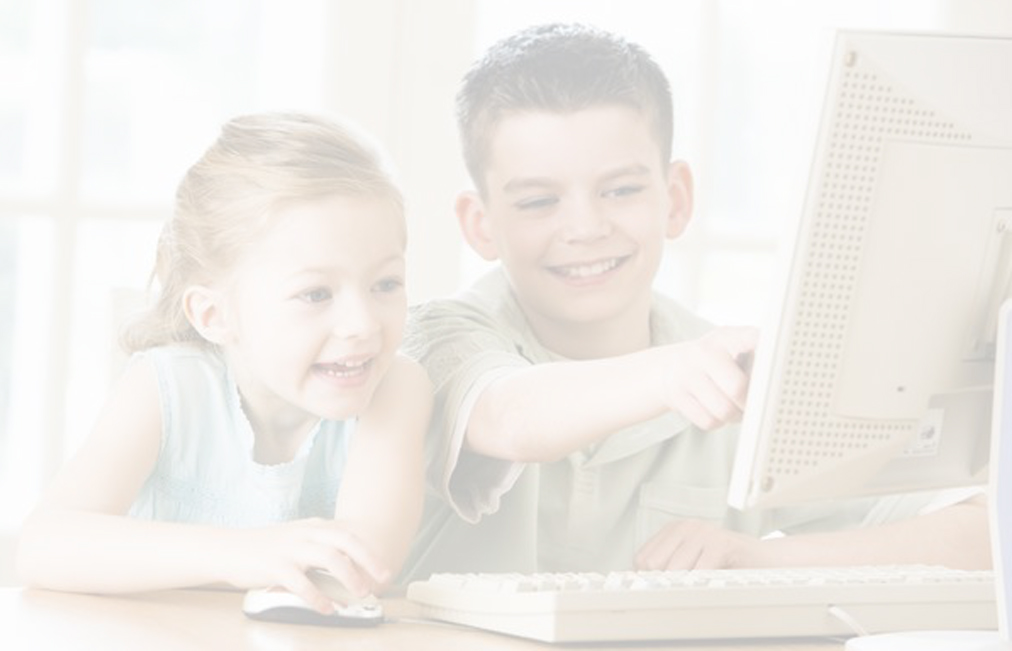 Bấm chuột PHẢI vào Hình ảnh để lưu về Máy tính.
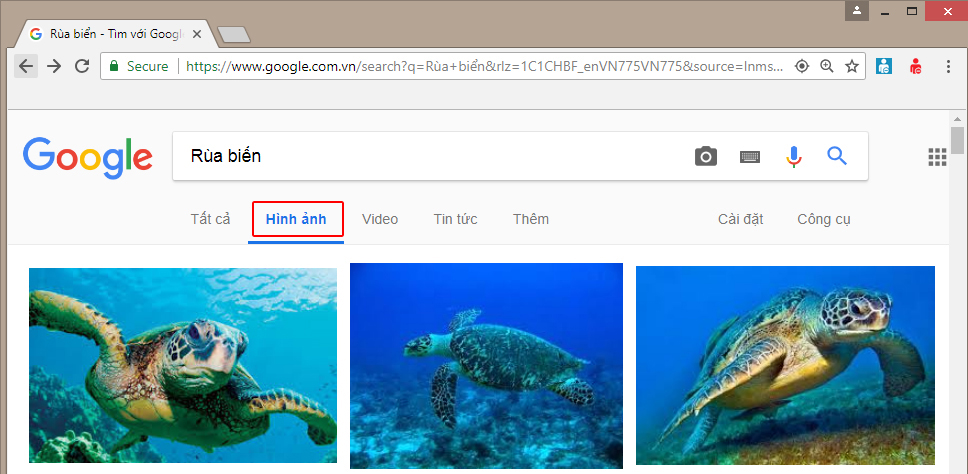 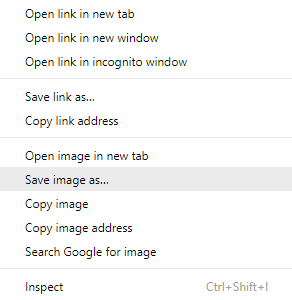 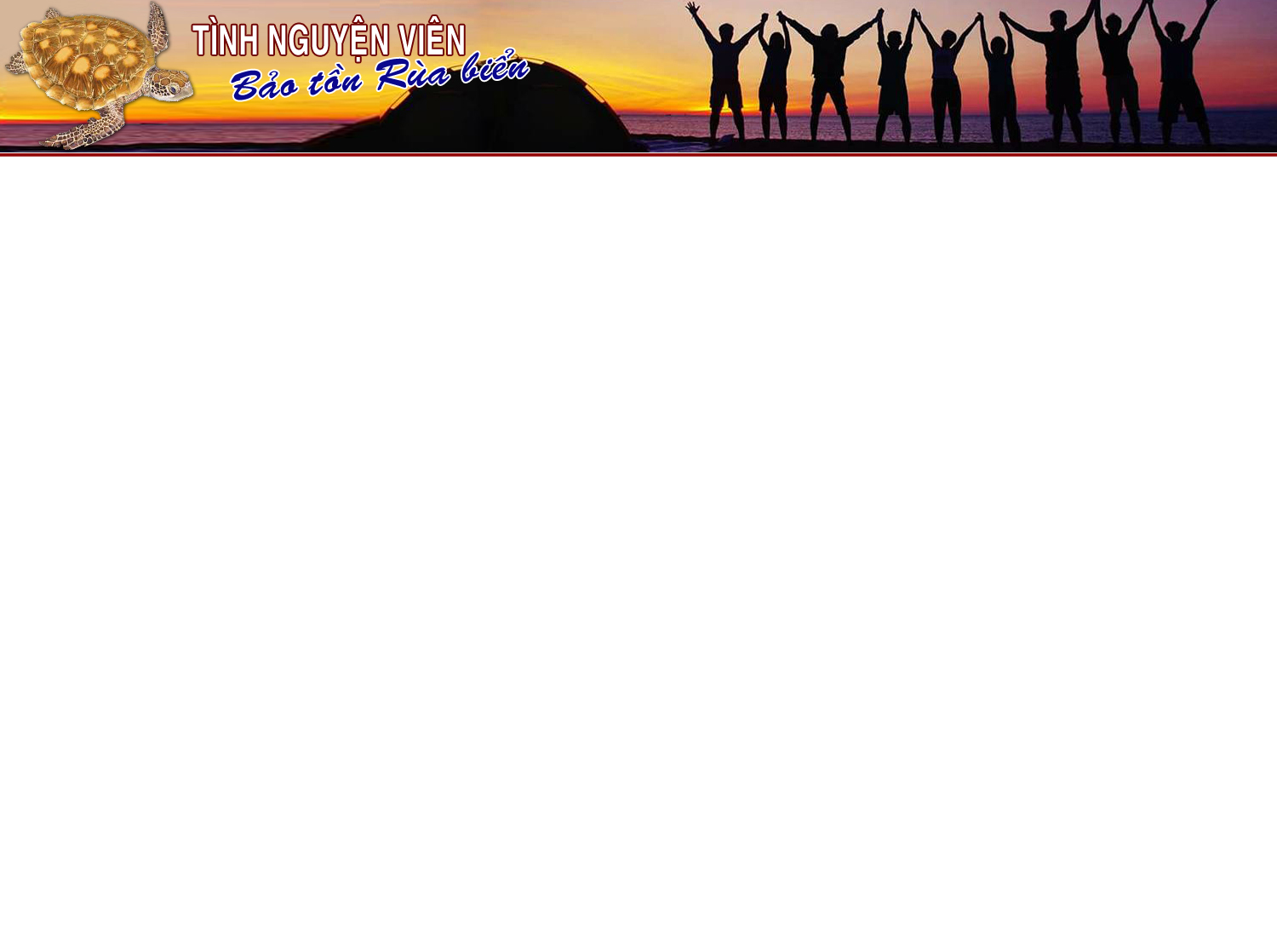 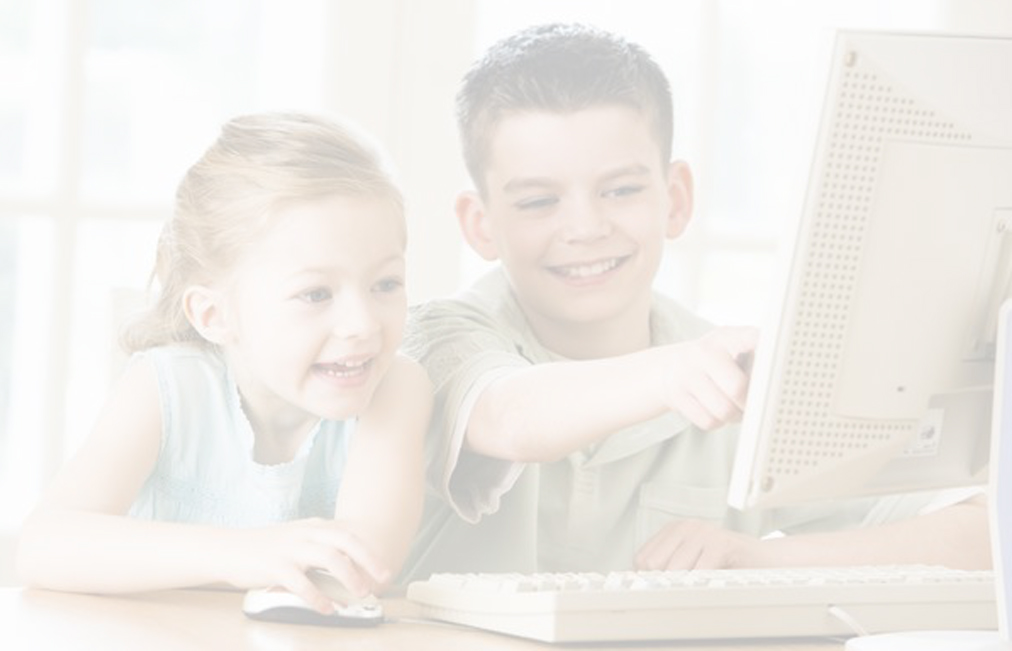 BÀI TẬP THỰC HÀNH INTERNET
Cho các em truy cập một số trang web và từ khóa về các loài Rùa biển ở Việt Nam như: Rùa Xanh, Rùa biển đầu to, Rùa da, Đồi mồi, Vích …

Nói cho các em biết về những tác hại của những trang web xấu trên Internet và những trang web có nhiều kiến thức khoa học.

Tắt máy tính đúng cách và khởi động máy tính đúng cách
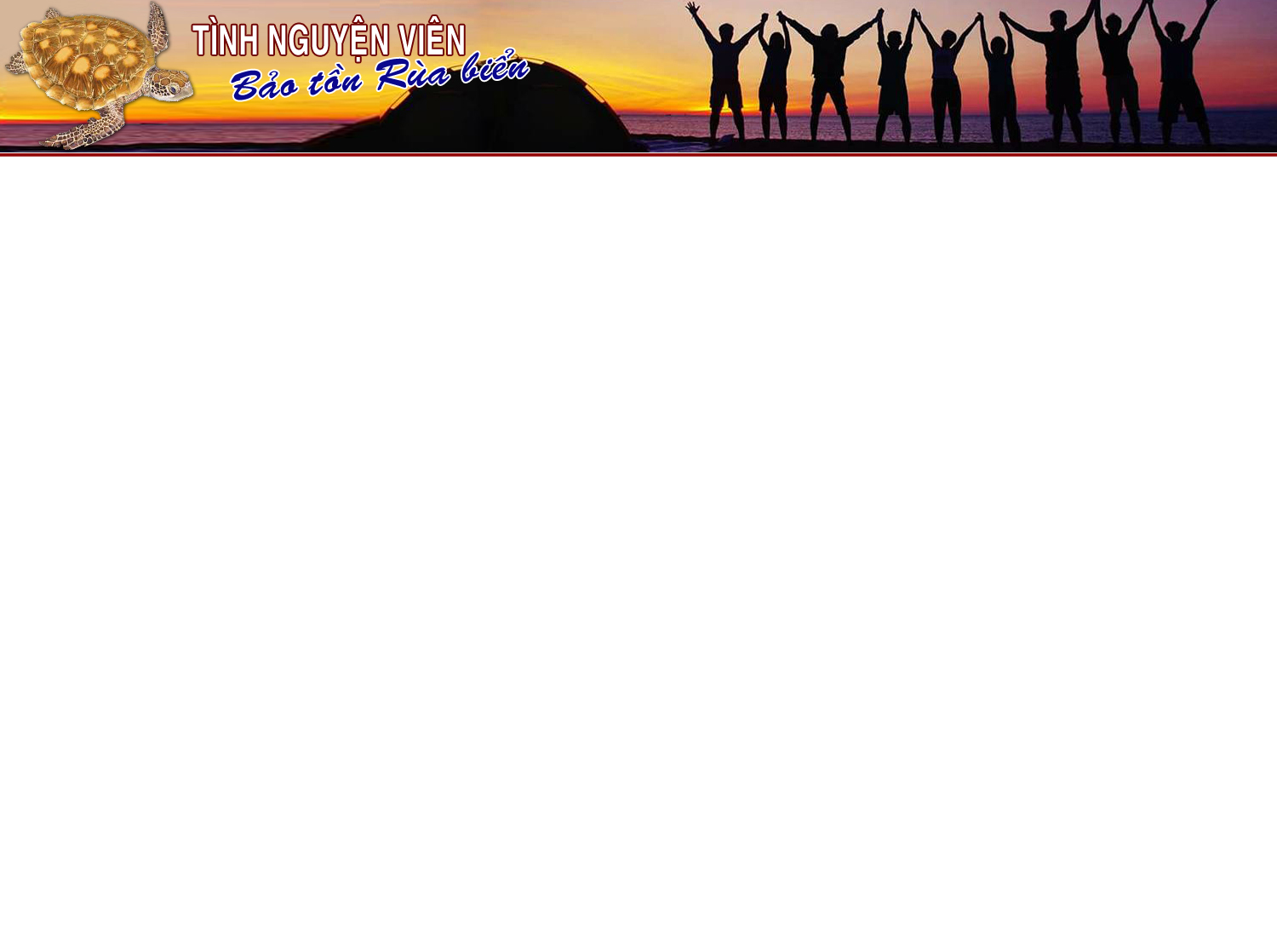 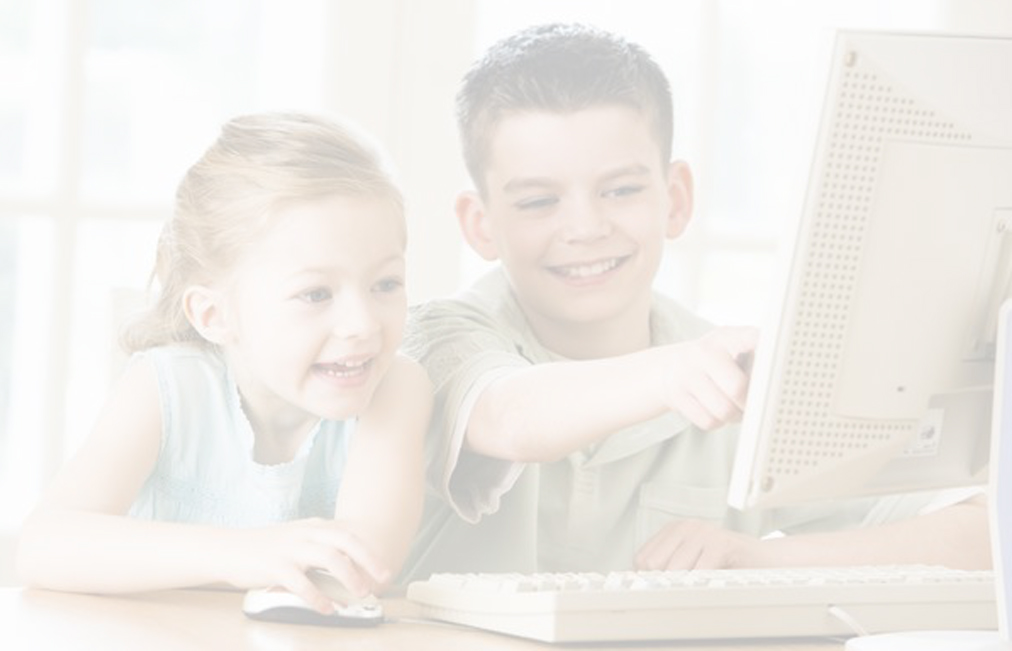 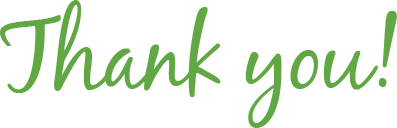